To fill a shape with an image.
Use existing picture box, DO NOT delete and create new picture box.
Right click on the shape.
At the bottom of the submenu select “Format Shape”
Select “Fill” at the top of the “Format Shape” dialog box.
Select “Picture or Texture fill” from the options.
And select “File” under the “Insert from” option.
Navigate to the file you want to use and select “Insert”
On the “Format” tab, in the Size group, click on “Crop to Fill” in the Crop tool and drag the image bounding box to the desired size
DELETE THIS INSTRUCTION NOTE WHEN NOT IN USE
Accelerator Pack 14.1.0.0.0
Fund Transfer
Program Agenda
Introduction
Parties Involved in Fund Transfer
Maintenance
Features
FT– Lifecycle Processing
FT - Reports
Program Agenda
Advices
Straight Through Processing
STP Maintenance
STP Process Flow
STP Supports
Funds Transfer – Pre-shipped products
Introduction
Funds Transfer:
Funds Transfer(FT) module of FLEXCUBE helps to process transfer of funds both local and foreign between financial institutions. Financial institutions or banks can initiate these transfers for themselves, or on behalf of their customers.
Depending on the direction of flow of funds in the transfer , Funds Transfers can be classified as
	- Incoming
	- Outgoing 
	- Internal
Introduction
Funds Transfer:
Different transfer types in FT are
	- Customer Transfer
 	- Bank Transfer
	- Bank Transfer for Own account 
	- Customer Transfer with Cover
Ordering
Beneficiary
Receiver
Customer
Customer
Sender
Introduction
Customer Transfer
A customer transfer is a transfer made by the financial institution of the ordering customer to the financial institution of the ultimate beneficiary. Here the originator and the beneficiary of the transfer are not financial institutions
Beneficiary
Receiver
Customer
Sender
Introduction
Bank Transfer
A bank transfer refers to the transfer of funds between the ordering institution and beneficiary institution. Here the originator and beneficiary are financial institutions.
Parties Involved in Fund Transfer
Intermediary Reimbursement Institution

 An ‘Intermediary Reimbursement Institution’ is the financial institution between the Sender’s Correspondent and the Receiver’s Correspondent, through which the reimbursement of the transfer will take place.
Parties Involved in Fund Transfer
Intermediary
The ‘Intermediary’ in a transfer refers to the financial institution, between the ‘Receiver’ and the ‘Account With Institution’, through which the transfer must pass. The Intermediary may be a branch or affiliate of the Receiver or the account with Institution, or an entirely different financial institution. 
Here you can enter either the:
- ISO Bank Identifier Code of the bank or the 
- Name and address of the Bank.
Parties Involved in Fund Transfer
Receiver’s Correspondent
The ‘Receiver’s Correspondent’ is the branch of the Receiver or another financial institution at which the funds will be made available to the Receiver. You can enter one of the following:
     - ISO Bank Identifier Code of the bank
     - The branch of the Receiver’s Correspondent
     - Name and address of the Receiver’s Correspondent
Parties Involved in Fund Transfer
Account With Institution
An ‘Account With Institution’ refers to the financial institution, at which the ordering party requests the Beneficiary to be paid. The Account With Institution may be a branch or affiliate of the Receiver, or of the Intermediary, or of the Beneficiary Institution, or an entirely different financial institution.
Parties Involved in Fund Transfer
Account With Institution
You can enter one of the following:
- ISO Bank Identifier Code of the bank.
- The branch of the Receiver’s Correspondent.
- Name and address of the Receiver’s Correspondent.
- Other identification codes (for example, account number).
Parties Involved in Fund Transfer
Ordering Institution
The ‘Ordering Institution’ is the financial institution, which is acting on behalf of itself, or a customer, to initiate the transaction. 
 In this field you can enter one of the following:
- The ISO Bank Identifier Code of the Ordering Institution.
- The branch or city of the Ordering Institution.
- The Name and address of the Bank.
Parties Involved in Fund Transfer
Beneficiary Institution 
Here, you can enter details of the institution in favor of which the payment is made. It is in reality the bank that services the account of the Ultimate Beneficiary. 
You will be allowed to make entries into this field only for Bank Transfers (when the remitter and beneficiary of the transfer are financial institutions -MT 202). Here you can enter either:
- The ISO Bank Identifier Code of the Beneficiary Institution or 
- The Name and Address of the Beneficiary Institution.
Parties Involved in Fund Transfer
Ordering Customer 
The ‘Ordering Customer’ refers to the customer ordering the transfer. Here you can enter the name and address or the account number of the Customer, ordering the transaction. You will be allowed to enter details in this field only if you have initiated a customer transfer (MT 103).

Ultimate Beneficiary 
The Ultimate Beneficiary refers to the Customer to whom the transfer amount is to be paid. You can make entries into this field only for a customer transfer (MT 103).
Maintenance
Customer and Customer Accounts
Customer Address
BIC Maintenance
Advice Format
Settlement Instructions
Maintenance
BIC Maintenance
BIC Code
You need to indicate the code by which the bank is identified by S.W.I.F.T. On indicating the Bank Identifier Code, you should indicate the detailed name of the bank. If the bank is a customer of your bank, you can select the CIF ID assigned to the bank from the option list.
Relationship 
You have to identify the kind of relationship that exists between your bank and the BIC entity.
Maintenance
BIC Maintenance
SK arrangement 
Indicate whether a SK arrangement exists between your bank and the BIC entity. 
Payment Message
 Generate MT 103 as Payment Message - You can indicate whether your counterparty whose BIC Code details you are capturing, can receive and process payment messages in the MT 103 format. If so, enable the ‘Generate MT 103 as Payment Message’ option by checking the box
Maintenance
BIC Maintenance
CUG Member – enable this option by checking the box positioned next to this field to indicate that the BIC entity is a Closed User Group member. 
Black-Listed – this indicates that the BIC entity is also black listed. 
ISO 15022 – this preference determines the SWIFT message type which is to be sent for securities related transactions. 
Remit Member - This indicates that the customer is registered with MT 103 Extended Remittance Information Multi User Group.
Maintenance
BIC Maintenance
Multi Customer Credit Transfer
This option to indicate whether or not a Multi Credit Transfer Feature [MT102 support] exists between your bank and the BIC entity 

Maximum Size 
Indicate the maximum size in bytes, agreed upon between the two parties for transmitting a MT102 message. A null value in this field signifies that there is no limit set on the size of the message.
Features
Payment Modes
SWIFT

Clearing Network

Mail Instruments – Demand Drafts, Manager’s Checks
Features
Transfer Type
 You can indicate the type of transfers that the product can be associated with. From the pick list you can choose any of the following options:
	- Customer transfer
	- Bank transfer
	- Bank transfer for own A/c
	- Direct Debit Advice

The “transfer type” preference is applicable only for ‘outgoing’ type of funds transfer products
Features
Suppress Back Valued Payment messages 
	Indicates whether or not the system should suppress by default, the payment message for all back valued contracts (contracts with debit value date less than the system date) of the product 

Multiple Credit Transfers 
	Enabling this option indicates that the particular FT product can be used for Multi Credit Transfers.
Features
Cover required
Indicates whether a cover message needs to be sent for the transfer or not 

Generate MT 103+ 
You can indicate whether MT 103 messages for outgoing transfers using the product must be generated in the MT 103+ format
Features
Remit Message
If you check this box, you can send remit messages using this product 
Rate related details for a product
Indicating the Exchange Rate Type 
You can indicate the exchange rates that are to be picked up and applied to the transfer amount for contracts involving the product.
Features
Rate related details for a product
Indicating when the rates should be picked up and Indicating when messages should be generated , Options available are
	Booking Date
	Spot Date
	Value Date
	Dr. Value Date
	Cr. Value Date
	Instruction Date
Features
Allowing message generation before accounting
You can indicate whether the system must allow generation of messages before the relevant accounting entries are passed for contracts using the product.  This preference is only applicable for outgoing product types.
Split Dr/Cr Liquidation
Whether the system should trigger both initiation and liquidation events for the contract.
Features
Future Value Allowed
Whether future valued contracts can be input using this product 
Cross Currency Allowed
Whether Cross-currency transactions can be input using this product
Process Overdraft for Auto book
Whether the Process overdraft for Auto book facility should be made available for the product - This field is applicable to future dated contracts involving this product.
Features
Validate beneficiary Name
Whether the Beneficiary Name should be validated against the authorized variations of the customer’s name maintained in the Customer Names screen. This feature is applicable only for incoming Funds Transfers 
Beneficiary IBAN Mandatory
 whether IBAN validation needs to be done in respect of the Beneficiary account number of the contract.
Features
Payment Related Preferences
For an FT product, you can specify the mode in which the payment processing would be put through, for contracts involving the product 

Message
For instance, in an outgoing customer funds transfer, payment may be made (i.e., the transfer of funds can be effected) through SWIFT messages such as MT 103.
To specify this, indicate the payment option as ‘Message’ type, in the Preferences screen.
Features
Instrument
For manager’s check type of funds transfer product, the payment could be typically effected through a payment instrument.  To specify this, indicate the payment option as ‘Instrument’, in the Preferences screen.

Specifying Instrument related details
Indicating that an instrument number is required
Check against this option to indicate whether the Managers Check No should be a mandatory input at the Contract level. This would typically be applicable only for funds transfer product types such as Demand Drafts / Managers Check Issuance.
Features
Indicating the Managers Check Payable GL
If instrument number required is specified then, indicate the Managers check payable GL to be used by transfers involving the product. 

DAO GL
In the case of incoming transfers where the payment is routed to the ultimate beneficiary through a suspense GL (which is an intermediary parking account), DAO GL number must be specified
Features
Specifying back value date preferences for funds transfer 
Transactions
Specifying the Dr Back Value Days 
This is the number of days within which a user will be allowed to post a back value dated debit funds transfer transaction.

Specifying the Cr Back Value Days
Likewise, for a back value dated FT, the date on which the beneficiary’s account is to be credited, should fall within the limit maintained here.
Features
Specifying the Charge details

Charge Whom: Options available are  - Remitter – All Charges (all charges are borne by the remitter)
     - Beneficiary – All Charges (all charges are borne by the beneficiary)
     - Remitter – Our Charges (the remitting bank’s charges are borne by the remitter)
Features
Internal Transfer
An Internal Transfer involves funds that are transferred from one account to another within your bank or between the branches of your bank

Internal transfers do not involve funds that are transferred through a chain of banks, or payments made from or to a correspondent bank account. As the transfer of funds does not involve a party outside the circle of your bank, it is termed as an internal transfer.
Features
Internal Transfer
When the Internal Transfer contract is booked, it generates Debit and Credit advice
A few instances of Internal Transfers have been listed below:
If a customer of your bank, with more than one account requests you to initiate a transfer of funds from one of his accounts to another.
If a customer of your bank initiates a transfer from his account to the account of another customer of your bank.
Features
Incoming Funds Transfer

An Incoming Transfer is one in which the beneficiary of the transfer is a customer of your bank. Since funds are coming into your bank, it is termed as an incoming transfer 

When the Incoming Transfer contract is booked, the Credit Advice is generated
Features
Outgoing Customer Transfer
Outgoing Customer transfer is used to transfer funds by or on behalf of the financial institution of the ordering customer, directly or through (a) correspondent(s), to the financial institution of the beneficiary customer.
Financial institutions or banks can initiate these transfers on behalf of their Individual/Corporate customers. 
The transfer of funds happen using Swift messages through the SWIFT/RTGS networks. 
For outgoing Customer transfer contract payment of funds happens using MT103/MT103+ with/without cover.
Features
Outgoing Customer Transfer
MT 103 (Customer Transfer) is generated when the outgoing Customer Transfer type of FT contract is booked.
The Message generates only if the flags Generate 103 at branch parameter level and ‘Generate Payment Message’ at BIC maintenance level are checked.
Example of Outgoing Customer Transfer
Let us assume that Party A, a customer of Bank A requests the bank  to effect a transfer on his behalf for 1000 $ from his USD account to Party B having account with Bank B. The Bank will initiate the transfer on behalf of its customer, therefore an MT 103 will be generated as it is a customer Transfer.
Features
Outgoing Customer Transfer
Following are the conditions during which the MT103+ will be 
generated:
Generate 103+’ will be enabled in FT product maintenance where Product Type = Outgoing and Transfer Type = Customer and Payment By = Message 

When the ‘Generate 103+’ is True at all four levels i.e. Branch, Currency, BIC and FT Product, the system generates the message in MT103+ format.
Features
Outgoing Customer Transfer
Remit Message
MT 103-Remit, Extended Remittance Information Subscribers exchange MT 103 with field 77T - (Envelope Contents) field will be generated in the outgoing customer transfer message

Following are the conditions during which the MT103+ will be generated:
Both the members should be the Remit members. Flag Remit member should be checked while defining the BIC code for the parties
Features
Outgoing Customer Transfer
Remit Message
Remit Message flag should be checked at Product Preference level
Envelope Contents are mandatory for such type of FT contract. Same content is generated in the field 77T of the message
Features
Outgoing Bank Transfer
When the Bank transfer type of contract is booked, it generated MT202, i.e. Bank Transfer
Example
	Bank A requests Bank B, to transfer USD 10000 to the account of beneficiary institution Noble Financial Services with Bank C. As this transfer involves banks, it requires generation of Bank Transfer  (MT202)
Features
MT 102 and MT203 for Multiple payments
FLEXCUBE is capable of supporting generation and processing of MT 102 for multi credit transfer.
The following fields is provided at FT Branch Parameters level.
Multi Customer Transfer – This would indicate whether branch is Multiple Customer credit transfer compatible or not.
Multi Bank Transfer – This would indicate whether branch is Multiple bank transfer compatible or not.
Features
MT 102 and MT203 for Multiple payments
Consolidation Suspense GL (Incoming) – This GL would be used as the Bridge GL for an Incoming MT102 or MT203. This field is mandatory if the user checks the Multi Customer Transfer Flag.

Consolidation Suspense GL (Outgoing) – This GL would be used as the Bridge GL for an Outgoing MT102 or MT203. This field is mandatory if the user checks the Multi Customer Transfer Flag
Features
MT 102 and MT203 for Multiple payments
The following fields are provided during BIC maintenance.
Multi Customer Transfer - This flag would indicate whether current branch is having bilateral agreement with the Receiver BIC for MT102 support or not.

Max Size - This would indicate maximum size of the MT102 message agreed between the parties. Null value in this field would indicate no size limit for MT102 message.
Features
MT 102 and MT203 for Multiple payments
Multi Customer Transfer will be allowed for the following cases – 
Outgoing Customer/Incoming Transfer FT Products
Payment Method is Message.
Allow Message before accounting is False.
Message as of and Rate as of is equal to Booking Date.
After Rate Refresh is False. 
Split Dr/Cr Liquidation is False.
Features
MT 102 and MT203 for Multiple payments
The following additional fields will be provided in FT Contract Online
Screen
Multi Customer Transfer – This flag will be set to true only if the “Multi Customer Transfer” Flag at the FT Product level, Branch Level is set to true. The User will not be allowed to change the same.

Consol Account Reference – This Reference Number will be system generated and would be used to pass Consolidated Accounting entry to Beneficiary Account / Settlement Account.
Features
MT 102 and MT203 for Multiple payments
Multi Credit Ref No – This would give the list of all consolidated contracts. The User would be provided with an option to assign a particular contract to some particular consolidation pool by selecting “Multi. Credit Ref No” User would be allowed to give any free format “Multi. Credit Ref No.” to indicate that a new pool needs to be created. This reference would be used to group transaction depending upon user preference.
Features
MT 102 and MT203 for Multiple payments
Consolidation Status -	Indicates the status (pending closure or closed) of the consolidated multi credit transfer contracts

Multi Credit Transfer Messages will be generated once the record is closed in FT Multi customer summary screen
Features
Outgoing Customer Transfer with MCK
FLEXCUBE will provide the ability to generate the MCK number automatically based on the maintenance at the Instrument type FT products. When FT contract is booked using such product, MCK will be auto generated. Currently MCK number is manually input while booking a FT contract.
Features
Outgoing Customer Transfer with MCK
Following are the conditions for MCK
This field will be enabled only for ‘Outgoing-Instrument’ payment type of FT product with ‘Instrument number required’ checked 

MCK GL should be specified in FT Product Preference Screen

Check Book details have to be maintained for MCK GL specified in FT product preference
Features
Outgoing customer transfer with     MCK
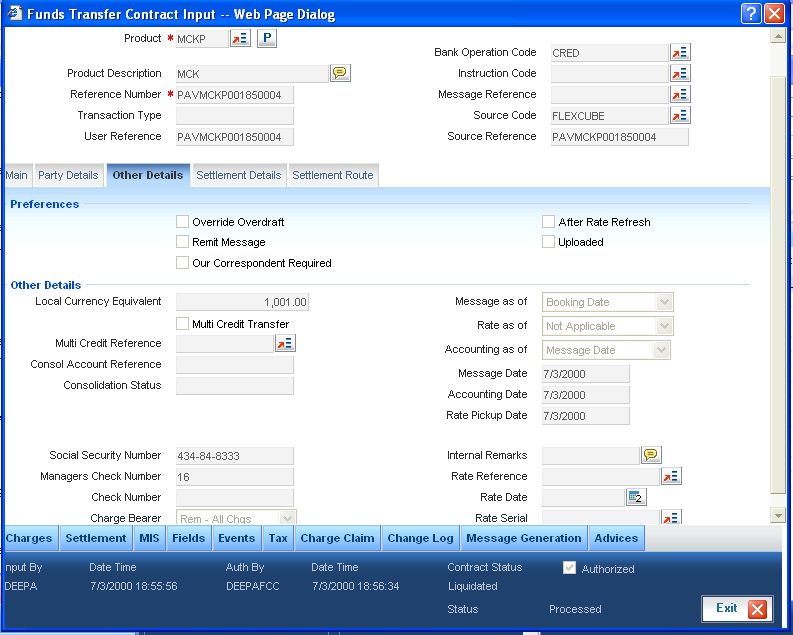 Outgoing Customer Transfer with MCK
MCK number will be defaulted from cheque book detail maintenance
MCK number cannot be amended in contract
Generated
MCK number
Features
MCK Change
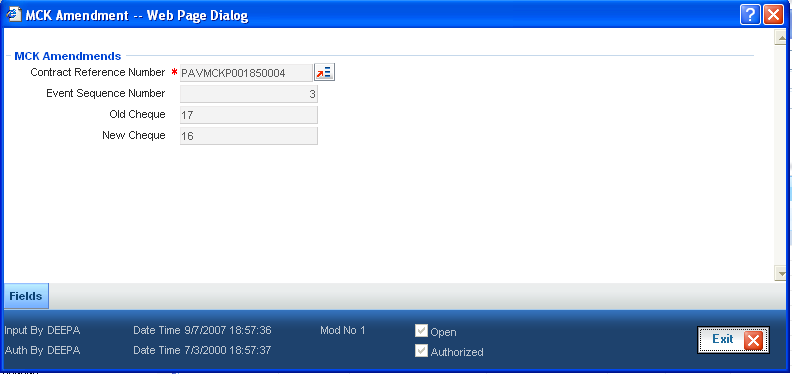 MCK amendment is possible for FT 
contracts in MCK Amendment Screen if
 -they are booked on the current system date
 -the old MCK number is not liquidated yet
New MCK number should be an unused number
Changed MCK number reflects on FT contract online form
Features
FATCA Tax for FT Contracts
FATCA Tax would be calculated and collected by attaching the FATCA tax rule at FT product.
FATCA Tax would be collected from the beneficiary of FT contract based on his US indicia and Recalcitrant status rule. 
This is applicable for Outgoing, Incoming and Internal type of contracts
FATCA tax would be collected from Individual, Corporate  and Bank type of customers.
Features
FT Contract Authorization
Every funds transfer transaction that is entered manually must be verified and authorized
 Only a user who has appropriate rights can perform the verification and authorization functions. Such a user is called an authorizer
Before a transaction is authorized, it must be verified.  Verification is the process of checking the details of the transaction and ensuring their correctness  
After the verification if any of the details are incorrect, the transaction could either be amended or rejected by the authorizer
Features
FT Contract Authorization
After verification, the transaction can be authorized, or rejected, as is deemed necessary

FT Contract Authorization screen is used to verify and authorize a funds transfer contract that has been entered manually through the FT Contract Online screen
Features
FT Bulk Authorization
Typically, FT contracts have to be authorized in the respective Contract Online (Summary) screens
This method of authorizing the contracts can be quite cumbersome, especially if the volume of transactions is large
Therefore FLEXCUBE allows bulk authorization of all unauthorized FT contracts from the ‘Bulk Authorization Detailed’ screen
Can authorize the contracts in a single action only for the current branch contracts not created by the authorizer
FT– Lifecycle Processing
FT Auto-book process handles the following

Initiation of future valued contracts
Generation of messages depending on the appropriate spot date / value date
Application of appropriate exchange rates and  generation of accounting entries
Checking for availability of funds, wherever applicable.
FT - Reports
FT Daily Activity Journal.

FT Contract Report.
Advices
Charge Claim (MT191)

Incoming MT103 upload process will generate MT 191 automatically if the value of tag 71A is ‘OUR’ and the charge amount in the tag 71G is not equal to Zero.

Generation of MT191 will be triggered only after the incoming MT103 is successfully processed and authorized. 

In case post upload status is ‘Unauthorized’, then MT191 generation will be triggered when the FT contract is authorized.
Advices
BANKER_CHQ (MT110)

This multiple message is sent by a drawer bank, or a bank acting on behalf of the drawer bank to the bank on which a/several cheque(s) has been drawn (the drawee bank).

It is used to advise the drawee bank, or confirm to an enquiring bank, the details concerning the cheque(s) referred to in the message
Advices
Bank Transfer for own account (MT200)
When your bank is initiating a transfer of funds from one Nostro account
to another, it results in Bank transfer for own A/c type of transactions and 
the system will generate an MT200 message

Confirmation of Debit (MT900)
MT900 is a debit confirmation message. System generates the confirmation SWIFT messages MT 900 to the owners of accounts that have been debited due to any transaction
Advices
Confirmation of Credit (MT910)

MT910 is a credit confirmation message. System generates the confirmation SWIFT messages  MT 910 to owners of accounts that have been credited due to any transaction
Straight Through Processing
An initiative used by companies in the financial world to optimize the speed at which transactions are processed. This is performed by allowing information that has been electronically entered to be transferred from one party to another in the settlement process without manually re-entering the same pieces of information repeatedly over the entire sequence of events 

One of the most important features of the Funds Transfer module of FLEXCUBE is the facility of processing incoming payment messages to their logical end without manual intervention
Straight Through Processing
Payment Messages received from originating Banks through the SWIFT network are received and parsed; the contents of the message together with the static maintenance in the system result in resolution of the contract fields, which then leads to automatic booking of contracts in the system. Straight through processing begins with an incoming payment message (for instance, an MT 103 or an MT 202) and ends with an FT contract in FLEXCUBE, which may be a Customer or a Bank transfer
STP Maintenance
Maintenance for Straight Through Processing
Customer
Account : Customer/GL
BIC Mainteance
Settlement Maintenance
Media Maintenance : SWIFT
Media Control Maintenance
Queue Maintenance
STP Maintenance
Maintenance for Straight Through Processing
FT Product
STP Preference
STP Rule Mapping  
Product Mapping.
Queue Mapping
D to A conversion.
STP Maintenance
Product Mapping
You must also map the message and queue combinations to the relevant funds transfer products / product types / instrument types that you create, for straight through processing.  This can be specified in the Product Mapping Screen, for each branch. 

Queue Determination based on Direction of Payment (Incoming/Outgoing) and message type being processed

Queue is mapped to Product

Queue can also linked to any condition in STP Rule maintenance
STP Maintenance
STP Rule Maintenance
In addition to the core processing logic that has been built into the system for processing SWIFT and Non SWIFT Common Payment Gateway Payment Messages, FLEXCUBE also allows you to maintain certain rule based processing logic and status control on the Incoming Messages, based on the contents of specific fields of the message. 
Rule Maintenance based on Conditions encountered in the Incoming Message 
User definable Fields with certain User definable logic for deriving their values 
Condition Definition based on the Fields 
Queue / Status Determination based on the result
STP Maintenance
STP Preferences

Facility to define STP Preferences at the messaging queue level for the FT contracts being uploaded from  the source.
STP Preferences Maintenance is used to maintain preferences such as handling ‘unresolved Beneficiary’, ‘errors or overrides’ and ‘post upload status for the uploaded FT contracts’ for a branch, Queue and message type combination.
STP Maintenance
D To A Converter
An incoming SWIFT payment message may contain information regarding parties involved in a funds transfer, in the ‘D’ format, i.e., names and addresses, instead of the appropriate BIC Codes (or the ‘A’ format). You can maintain mappings, which translate the ‘D’ formats to ‘A’ formats (BIC codes), which the STP process can use while processing
STP Process Flow
The Messages sub-system of FLEXCUBE receives SWIFT messages, and stores them in the incoming directory. The STP function then reads these messages and begins processing them.
After the Messaging system stores incoming SWIFT messages in the incoming directory, the STP function executes the following sequence of events:
Reads the message from the incoming directory and displays it in the Incoming Browser. At this stage, the message is not interpreted or resolved, and the contract details have not been extracted yet. Also, you can view the details of the message in the incoming browser at this stage.
STP Process Flow
The Message Upload function then interprets the message, extracting the contract details. These details are propagated into the Funds Transfer (FT) Upload tables in the system.  These tables, therefore, store the extracted details of the contracts contained in the incoming SWIFT messages.  Any default information is appended, and if any message has been rejected for any reasons, or an error has been encountered, the same is logged as an exception.
STP Process Flow
When the Message Upload function interprets the message, it also resolves the FLEXCUBE FT product to be used for the contract, using the Product Message Mapping, for the incoming message type. The product code thus resolved is also stored in the FT Upload tables, with the other contract details. Based on the parties in the message, the settlement accounts are also resolved using the data maintained in the Settlement Instructions table.
STP Process Flow
The Funds Transfer (FT) Upload function creates contracts using the interpreted messages, reading them from the FT Upload tables. This involves matching the extracted contract details with the information fields in FLEXCUBE, for funds transfer contracts. In the process, the product level and customer level defaults are also picked up for sub-systems such as charges, taxes, MIS, etc. If any contract upload gets rejected for any reasons, or if an error is encountered, the same is logged. 
Subsequent to the creation of the contracts by the FT Upload function, they can be processed just as any other FT contract in the system, and can be amended, authorized and so on.
STP Process Flow
Auto Cover Matching
As part of Cover matching process, system detects an incoming MT 103/202 message which is the local currency of the branch and if the Sender of the message does not have the authority to specify the Debit account for the message, system will automatically route the message to “Pending Cover Queue”. 
Upon receipt on a Payment cover message (MT 202COV/MT 202/MT 205/MT910/MT940/MT950) received from an Intermediary bank, system automatically matches the cover message with an appropriate Payment message that is kept on hold. After matching, system will pick up the Payment message for further processing and suppress the Cover message.
STP Supports
Internal transfer
Incoming Transfer
Outgoing Customer Transfer
Outgoing Customer Transfer with Cover
Outgoing Bank Transfer
Funds Transfer – Pre-shipped products
FTOC-Outgoing Customer Transfer
FRTL-Outgoing Customer Transfer in RTGS  with normal priority and Payment type-Domestic with Less charge
FRTM-Outgoing Customer Transfer in RTGS  with Urgent priority and Payment type-Domestic 
FRTU-Outgoing Customer Transfer in RTGS  with Highly Urgent priority and Payment type-Domestic
Funds Transfer – Pre-shipped products
FCRF-Outgoing Customer with Referral required and with charges
FCSP-Outgoing Customer with  Split Dr/Cr Liquidation
FCMC- Outgoing Customer Transfer with Multiple Customer Credit
FCOV- Outgoing Customer Transfer with the New cover format-Less Charge 
FCVM- Outgoing Customer Transfer with the New cover format-More Charge
Funds Transfer – Pre-shipped products
FROT- Outgoing Customer Transfer in TARGET Network with normal priority and Payment type as within euro zone
FCCT- Outgoing Customer Transfer with COV in TARGET Network with normal priority and Payment type as outside euro zone
FTIC-Incoming Fund Transfer with Less Charge
FTRT- Incoming Funds Transfer in APACS network with normal priority and Payment type-Domestic
FOBT - Outgoing Bank Transfer in TARGET network with normal priority and Payment  type-within euro zone
Funds Transfer – Pre-shipped products
FOMT - Outgoing Bank Transfer in TARGET network with normal priority and Payment  type-Outside euro zone
FTGI - Incoming Funds Transfer in TARGET network with normal priority and Payment type within EURO Zone
FTRL - Incoming Funds Transfer in RTGS network with urgent priority and Payment type-All
FTIN – Internal Transfer
FTOB-Outgoing Bank Transfer
Funds Transfer – Pre-shipped products
FTOA-Outgoing Bank Transfer to Own Account
FOBL-Outgoing Bank Transfer with Less Charge
FOBR-Outgoing Bank Transfer in APACS network with normal priority and Payment type-Domestic
FORU-Outgoing Bank Transfer in APACS network with Urgent priority and Payment type-Domestic
FMAT-Outgoing Bank Multi Credit Transfer to Own Account
Funds Transfer – Pre-shipped products
FMBT-Outgoing Bank Multi Credit Transfer
MCKP-Funds Transfer with Managers Cheque
FRCN-Outgoing Customer Transfer in RTGS in New cover format with normal priority and Payment type-Domestic with Normal priority
FRCH-Outgoing Customer Transfer with new Cover format in RTGS  with normal priority and Payment type-Domestic with High priority
FTCV- Outgoing Customer Transfer in TARGET New cover format-Network with normal priority and Payment type as INSIDE euro zone
Funds Transfer – Pre-shipped products
FCRR-Outgoing Customer with Rate refreshment required
FTFO-FT Outgoing product – FATCA
FTFI-FT Incoming product – FATCA
FTFN-Internal Transfer – FATCA
FTFT-Referral Outgoing Customer Transfer – FATCA
FTNT-Referral Internal Customer Transfer - FATCA
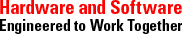